Trabalho de Física
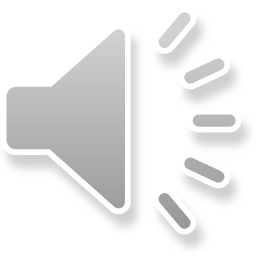 Nome: Yuri Simão 
Série:2ºV01
Professor : Lucas Xavier
Questão do ENEM: ENEM 2012 questão 50 (AZUL)
Assuntos: Energias.
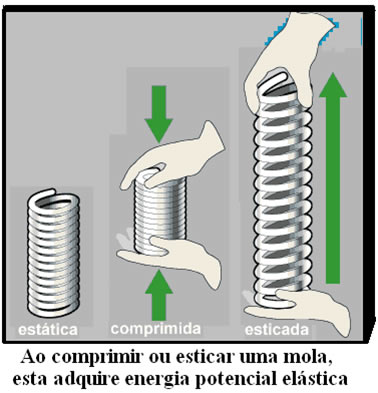 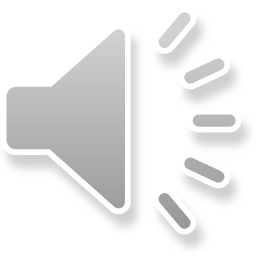 ENEM 2012  QUESTÃO 50
Os carrinhos de brinquedo podem ser de vários tipos. Dentre eles, há os movidos a corda, em que uma mola em seu interior é comprimida quando a criança puxa o carrinho para trás. Ao ser solto, o carrinho entra em movimento enquanto a mola volta à sua forma inicial.
O processo de conversão de energia que ocorre no carrinho descrito também é verificado em
A
 um dínamo.
B
 um freio de automóvel.
C
 um motor a combustão.
D
 uma usina hidroelétrica.
E
 uma atiradeira (estilingue).
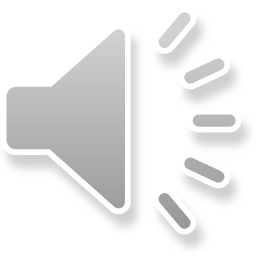 E)Uma Atiradeira(Estilingue)
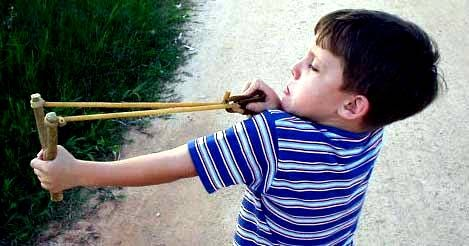 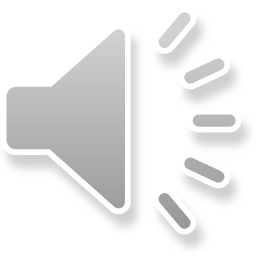 VALEWWWWWW
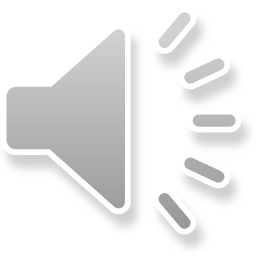